FUNGUS REVIEW
One Questions Answered 
=
One Starburst Eaten!
What is the Part of the fungus that is under the ground called?
Mycelium
Define Decomposer.
Organism that breaks down Organic and inorganic compounds usable by plants
What are hyphae?
Long filaments that make up the body of a fungus
How do stinkhorn fungi spread their spores?
Flies… 
because of the smell!
What is the reproductive structure of a fungus?
MUSHROOM
Why do the fruiting bodies appear above ground?
So Spores can be dispersed.
What is the only unicellular Fungi?
YEAST!
How do fungus reproduce?
Sexually and Asexually
What are saprobes?
Decomposers!
What two organisms are lichen?
Fungus and photosynthetic organisms 
(algae or cyanobacteria)
What type of symbiosis 
do lichens show?
Mutualism!!
What are specialized tissue?
Group of cells that have a specific function.
What is the name of the bread mold?!
GREEN GRAPE JELLY?
RHIZOPUS!!
Why do mushrooms only sprout in a  ring at the outer edges?
Nutrients have depleted in the middle
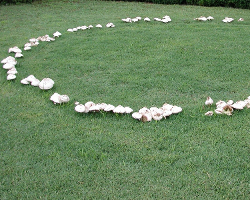 Give two major characteristics of fungus.
Eukaryotes
Heterotrophs
Decomposers
Multicellular
Give two examples of fungus negatively effecting people.
Athletes Foot, ring worm, and Thrush
What is an environment with no oxygen?
Anaerobic
Fungi in anaerobic conditions perform what process ?
Fermentation
What gets released from puff balls?
SPORES
What causes Thrush?
Overuse of antibiotics
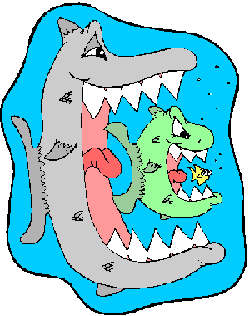 What percentage of energy is transferred to the green fish?
1 %
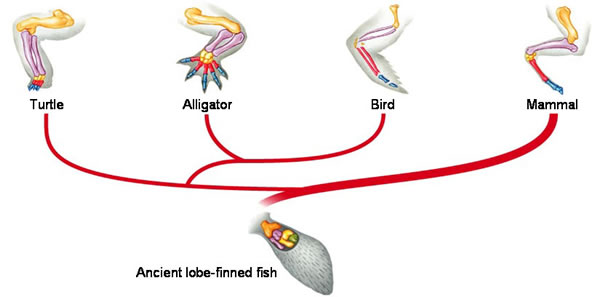 Are these structures homologous or analogous?
homologous
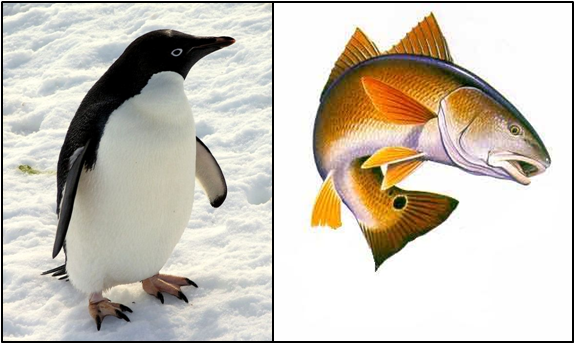 What are analogous structures?
Structures with same function but different structure
What type of symmetry do I have?
Bilateral Symmetry
“EXCELLENT!!”
What is this group of organisms?
POPULATION!
A flexible supporting structure that turns into this dude’s neck/back is a
 						?
Notocord
What is a body cavity completely lined with a mesoderm?
Coelom